Монтессори-педагог
Компетенции, формируемые в курсе обучения
Знание ребенка
Знать механизмы развития
Знать возрастные особенности
Знать индивидуальные особенности
Уметь видеть их проявления
Уметь видеть отклонения от нормального развития
Уметь видеть проявления хаоса
Владение методом: создание среды
Среда: 
предметная
пространственная
временная
социальная
психологическая
этическая
интеллектуальная
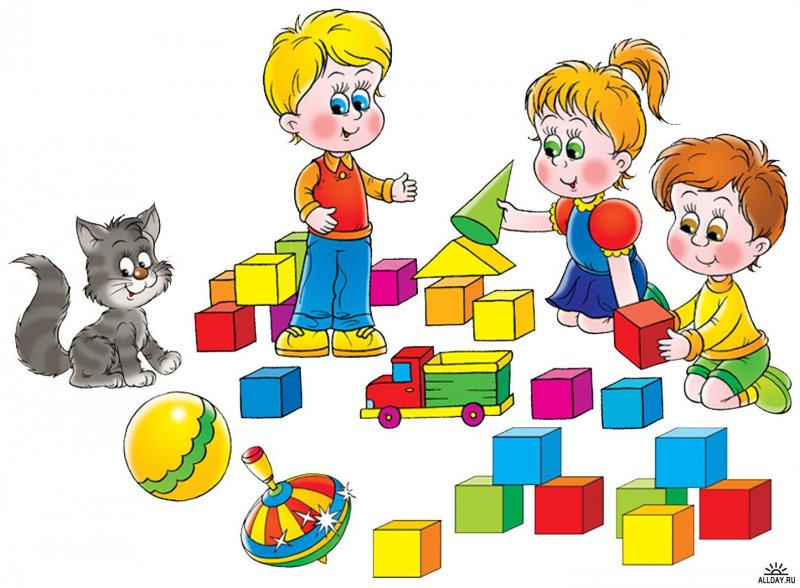 Подготовка себя
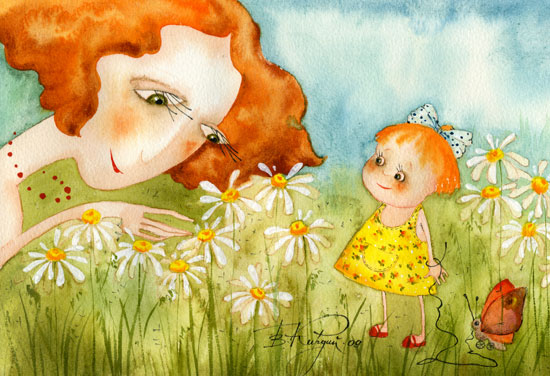 Воображение – видеть ребенка, который будет
Хранитель и опекун среды: чистота и порядок
Собственная привлекательность
Теплота: подобен согревающему пламени
Смирение и служение духу ребенка: не вмешиваться
Подчинение любви дисциплине
Космическая задача – помощь развитию жизни
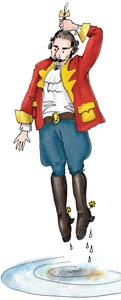 владение методом: наблюдение
Наблюдение ребенка, фиксация, интерпретация
Определение необходимости и содержания помощи
Выбор инструмента, материала
Техника проведения урока
Наблюдение и интерпретация результата
Владение методом: контакт
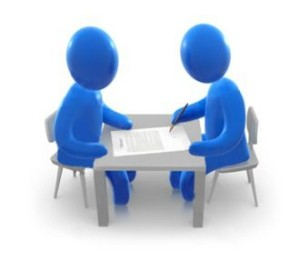 Принятие
Доверие
Уважение
Границы
Нормы и правила
Владение методом: забота о среде
Красота
Чистота и порядок
Спокойствие
Содержание
Владение методом:уроки
Презентация:
Выбор материала
Выбор момента
Контакт с ребенком
Красота показа
Точность показа по содержанию